Onderzoekend leren in de natuurwetenschappen
   Hoe zien onderzoekende opdrachten binnen de natuurwetenschappen eruit?
Tool IH-2: Het verkennen van OL-opdrachten binnen de natuurwetenschappen
© 2016 mascil project (G.A. no. 320693). Lead partner University of Nottingham; CC-NC-SA 4.0 license granted. The project mascil has received funding from the European Union’s Seventh Framework Programme (FP7/2007-2013).
Overzicht
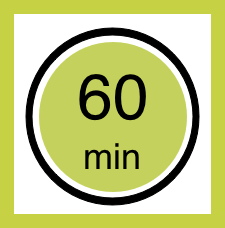 Doel: 
Bewustwording van de potentie van OL-werkmethoden

We zullen:
OL-opdrachten verkennen; 
Reflecties delen met de groel;
Een opdracht voorbereiden.
[Speaker Notes: Deze tool biedt docenten mogelijkheden om OL-opdrachten te ervaren als leerlingen en zich bewust te worden van de educatieve mogelijkheden van deze werkmethodes. Docenten reflecteren op de verschillende dingen die leerlingen gevraagd worden te doen wanneer ze bezig zijn met onderzoekende opdrachten en ze benoemen belangrijke kenmerken die geassocieerd worden met krachtige OL-opdrachten.]
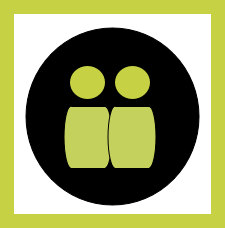 Verkennen van OL opdrachten
Bekijk een aantal OL-opdrachten uit de MaSciL-database: http://www.mascil-project.eu/classroom-material.html

Denk na over wat leerlingen doen als ze bezig zijn met het maken van de opdrachten.
[Speaker Notes: Vraag docenten om in tweetallen een aantal OL-opdrachten uit de MaSciL-database te bekijken:
 
http://beroepscontext.MaSciL-project.eu/classroom-material.html
 
Ze moeten benoemen wat voor dingen de leerlingen zouden doen wanneer ze met deze opdrachten bezig zijn. Ze zouden hier zo mee aan de slag moeten kunnen, maar indien dit niet lukt, kunt u verwijzen naar de ‘Onderzoekend Leren Dimensies’ van MaSciL, namelijk:
Het verkennen van situaties;
Het plannen van onderzoeken;
Systematisch experimenteren;
Interpreteren en evalueren; en
Het bespreken van resultaten.
 
Wanneer u deze lijst gebruikt, vraagt u hen dan in welke mate ze het eens zijn met deze dimensies, wat ze toe zouden willen voegen, wat minder belangrijk voor ze is, enzovoorts. U wilt dat ze kritisch naar de dimensies kijken en ze niet slechts accepteren.]
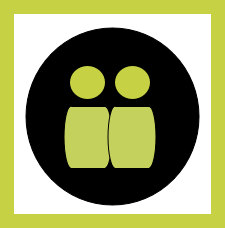 Andere vragen over OL-opdrachten
De ‘Onderzoekend Leren Dimensies’ van MaSciL zijn:
Het verkennen van situaties;
Het plannen van onderzoeken;
Systematisch experimenteren;
Interpreteren en evalueren; en
Het bespreken van resultaten.

In hoeverre ben je het met deze dimensies eens?
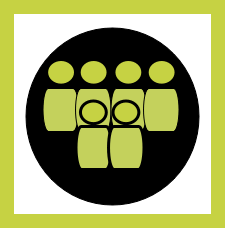 OL-opdrachten gebruiken
Denk na over:
Welke uitdagingen er zijn voor leerlingen;
De wijze waarop docenten kunnen ondersteunen;	
Wat voor klassensfeer er nodig is om leerlingen te betrekken bij discussie over alternatieve strategieën, ideeën en verklaringen.
[Speaker Notes: Roep de groep bijeen en vraag ze om te bespreken welke uitdagingen hun leerlingen tegen kunnen komen wanneer ze aan de opdrachten werken en wat ze als docenten zouden doen om ze te ondersteunen. Bespreek wat voor sfeer er in de klas nodig is om de leerlingen volledig te betrekken bij de discussies en de evaluatie van alternatieve strategieën, ideeën en verklaringen]
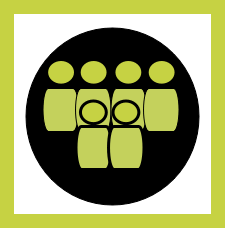 Finishing off
Kies een MaSciL opdracht (of een andere) en gebruik deze in een klas. 

Na de les:
Reflecteer je op de reacties van leerlingen t.a.v. de opdracht;
Bepaal je wat je geleerd hebt en wat je anders zou doen;
Zorg je ervoor dat je dit kunt delen voor de volgende sessie.
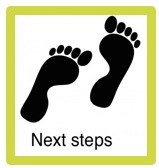 [Speaker Notes: Vraag de docenten om een OL-opdracht te kiezen die ze uit willen proberen van MaSciL of een andere bron en moedig ze aan om het te implementeren in hun lessen en verslag uit te brengen van hun ervaringen in de volgende professionele ontwikkelingssessie. Stimuleer reflectie op de les en de reacties van de leerlingen wanneer ze verslag uitbrengen en vraag de docenten wat ze zelf geleerd hebben of wat ze de volgende keer anders zouden doen.]